芯轴链使用寿命增加50%
长寿命芯轴链（咬合头技术）
描述
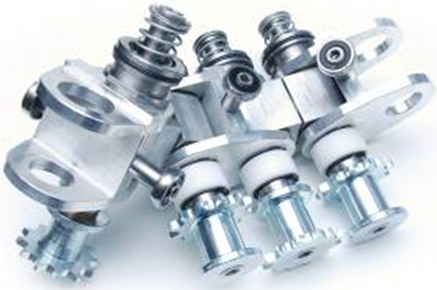 价值：优化成本，提高生产效率，更新换代
设备：Series 2吹瓶机（MM、GM、TM，烘炉间距为40或50mm，优选加热烘炉，导引型（W轴承））
产品目录代码：967